PREFEITURA MUNICIPAL de
SÃO JORGE DO PATROCÍNIO
DEMONSTRAÇÃO DO CUMPRIMENTO DAS METAS FISCAIS EXERCÍCIO DE 2013
DEMONSTRAÇÃO DO CUMPRIMENTO DAS METAS FISCAIS JANEIRO A AGOSTO DE 2013
PREVISÃO ORÇAMENTÁRIA ANUAL 2013
21.735.031,70
ARRECADAÇÃO 
 14.064.685,67
DESPESAS
13.639.730,72
RECEITAS CORRENTES
IPTU	                    77.497,60  
IMPOSTO DE RENDA	                  125.091,86 
ITBI-IMPOSTO S/ TRANSMISSÃO DE BENS    147.764,63
ISSQN	                    60.187,90   
CONTRIBUIÇÃO DE MELHORIAS	                    39.225,71   
PATRIMONIAL (JUROS e ALUGUÉIS)	             16.750,96    
FPM	               3.527.878,74     
ITR	                      1.185,93     
ICMS-DESONERAÇÃO	                    52.376,72
ICMS	                5.194.832,79  
IPVA	                   216.952,62    
IPI-EXPORTAÇÃO	                     85.388,15
SANEPAR 1% FATURA                                          3.497,23
MULTAS E JUROS DE TRIBUTOS	                     21.436,27
RESTITUIÇÕES                                                       8.801,95
DÍVIDA ATIVA DE TRIBUTOS	                     20.911,98 
OLEO LUBRIFICANTE USADO                                   60,00
SEGURO DE INDENIZAÇÃO DE SINISTRO         55.841,86
INSCRIÇÃO CONCURSO CÂMARA                          100,00

ROYALTIES DO PETROLEO                                61.617,78
TAXAS – PODER DE POLÍCIA                             47.351,16
TAXAS – PRESTAÇÃO DE SERVIÇOS                96.587,28
CIDE                                                                            851,42
COPEL (COSIP)                                                            188.581,77
RECEITAS DE CONVÊNIOS, PROGRAMAS E AUXÍLIOS
SALÁRIO EDUCAÇÃO                                         106.737,17
ALIMENTAÇÃO ESCOLAR                                    39.267,32
TRANSPORTE ESCOLAR FEDERAL                    26.514,43
TRANSPORTE ESCOLAR ESTADUAL	               34.525,34                  
FUNDEB	                          1.143.812,91
AQUISIÇÃO DE ÔNIBUS ESCOLARES               727.732,20
JUROS                                                                       4.659,47
  
ATENÇÃO BASICA EM SAUDE                           490.752,30
ATENÇÃO MÉDIA E ALTA COMPLEXIDADE     473.666,83
VIGILÂNCIA EM SAÚDE                                         27.925,93
CONVÊNIO ESPERANÇA NOVA	                           30.000,00
CONVÊNIO UNIÃO UBS-Unid, Básica Saúde     131.193,20
CONVÊNIO UNIÃO POLO DE SAÚDE                 109.192,03
PROGRAMA VIGILÂNCIA EM SAÚDE                  68.408,91
JUROS                                                                          980,93
IGD-Índice de Gestão Descentralizada(bolsa fam)      8.869,48
IGD-ìndice de Gestão Descentralizada(SUAS)           12.076,04
PAIF – Piso Básico Fixo	                                     31.569,30
Piso Básico Variável                                                       7.038,47

CONV. ESTADO PAVIMENTAÇÃO ASFÁLTICA           5.794,27
IMPLANTAÇÃO DE SIST. SEG. TRÂNSITO                 27.452,59
CONV. UNIÃO MELHORIAS HABITACIONAIS           193.484,51
CONV. UNIÃO SIST. IRRIGAÇÃO PATRICIO               85.814,07
CONV. UNIÃO PORTAL TURÍSTICO                            10.514,93
CONV. UNIÃO GALERIA E PAVIMENTAÇÃO              80.759,29
CONV. ESTADO EQUIP. AGRICULTURA FAMILIAR  20.170,25
CONV. ESTADO CAFÉ ARENITO                                 10.740,00
CONV. ESTADO LEITE ARENITO                                 89.500,00
CONV. ESTADO FEAS EMERGENCIAL                         8.400,00
Juros                                                                                 1.731,79

TOTAL                                                                      14.064.685,67
RESUMO DA DESPESA POR CATEGORIA
FOLHA DE PAGAMENTO E ENCARGOS	    5.300.603,61

JUROS E ENCARGOS DA DÍVIDA	         72.547,79

DEMAIS DESPESAS DE MANUTENÇÃO	    5.952.810,39   

INVESTIMENTOS – Obras e Equip.	    1.694.532,15  

AMORTIZAÇÃO DA DÍVIDA	       106.029,24

TRANSFERÊNCIA CÂMARA	       436.000,00

TRANSFERÊNCIA AO SERVIPREV (tx Ad.)	  77.207,54

TOTAL	   13.639.730,72
DESPESAS DE MANUTENÇÃO
Subvenções Sociais (Apae/Apmi/Canv/Asilo/Univer)  208.589,01 
Contribuições (Amerios, Amp, ) 	               10.370,00
Transferências a consórcios (cisa e coripa)	             249.452,06   
Diárias	               17.475,05
Materiais de Consumo (medic, combust., Peças)     1.705.491,99
Premiações Culturais, Artísitica, Científicas                  11.602,80
Materiais dist. Gratuitas(med. óculos. Alimento)         203.193,79
Passagens e despesas com locomoção                         33.103,54
Serviços de consultoria	               22.000,00
Serviços de Terceiros Pessoa Física	             106.901,29
Serviços de Terceiros Pessoa Jurídica	          2.832.333,49
Obrigações  contrib. (Pasep/inss de autônomos)        159.437,56
Auxílios financeiros-Pes. Física (subsídios agric.)        36.113,12
Repasses p/ Associações e cooperativas municipais   53.897,54
Iluminação pública	                95.481,96
Indenizações e Restituições                                           207.367,19
Total ............................................................................   5.952.810,39
DESPESAS DE INVESTIMENTOS-Obras
Capela Mortuária                                                   15.907,36
Pavimentação Asfáltica e Galerias Pluviais     188.680,06
Pavimentação Asfáltica Estr. São Manoel          12.346,77
Pavimentação Asfáltica                                          5.708,79
Irrigação Estrada Patricio                                     84.650,42
Irrigação Serra das Flores                                  141.196,38 
Unidade Básica de Saúde-UBS                          134.024,38
Pólo de Saúde                                                      113.258,97
Galerias e Calçadas Bairro Sto. Agostinho        31.007,63
Irrigação Gurucaia                                                  9.709,70
Barracão de Reciclagem                                      78.643,56
Barracão peças motos (energia)                         29.903,42 
 
TOTAL                                                                   845.036,44
INVESTIMENTOS-Equipamentos
Aparelhos Telefônicos                                          1.239,68  
Escriv,Mesas,Cadeiras,Balcões Armários          9.969,90
Equip. de Processamento de dados                  24.310,70
Moto bomba/Serra p/ Marmore/Morça                 4.469,79
Eletrodomésticos                                                 25.173,50
Cortinas CEI                                                            5.247,74 
Roçadeira de Grama                                              3.700,00
Relógios Ponto                                                       7.060,00
Ônibus Escolares                                               721.500,00
Montana                                                                 35.100,00
Equipamentos Hospitalares                                  5.704,40
Radio de Comunicação                                          4.436,00
Recepicente lixo reciclagem                                  1.584,00
Total ................................................................... 849.495,71
DEMONSTRATIVO DA RECEITA E DESPESA
RECEITA 	      14.064.685,67

Saldo  Anterior	        1.306.052,00


DESPESA	      13.639.730,72

Despesa a Pagar                                          875.465,20

Saldo  P/ Próximo 	        1.521.575,02
DEMONSTRATIVO DAS DESPESAS NAS SECRETARIAS
CÂMARA MUNICIPAL........................................       436.000,00
  GABINETE DO PREFEITO, ASSES. e J. MILITAR.     345.035,55 
  ADMINISTRAÇÃO, DES. IND. COMÉRCIO..........  3.399.548,66
  SECRETARIA DA FAZENDA................................      512.256,92
  EDUCAÇÃO, CULTURA E ESPORTES...................  3.127.489,40
  SECRETARIA DE ASSISTÊNCIA SOCIAL.............     813.564,58
  SECRETARIA DE SAÚDE.....................................  3.623.147,90   
  SECRETARIA DA AGRICULTURA........................     881.368,76
  SECRETARIA DE MEIO AMBIENTE......................    424.111,41
  Repasse ao Serviprev (Taxa Administração)......      77.207,54              
    TOTAL............................................................. 13.639.730,72
DEMONST. DAS DESPESAS DE JANEIRO A AGOSTO 
 CÂMARA MUNICIPAL
FOLHA DE PAGAMENTO......................................... 269.234,12    
 
   PREVIDÊNCIA SOCIAL............................................   51.593,28   
 
   SERV. TERCEIROS PESSOA FÍSICA E JURÍDICA.   50.417,56      

   MATERIAL DE CONSUMO........................................    6.486,51       

   EQUIPAMENTO E MATERIAL PERMANENTE........   36.712,00     

   PASSAGENS E DIÁRIAS..........................................    8.844,83     	
     
   TOTAL....................................................................... 423.288,30
DEMONSTRATIVO DA DÍVIDA FUNDADA Exercício de 2013
31/12/2012       30/08/2013
Operações de Crédito                     
Pavimentação Asfáltica.............     510.316,94       435.876,53
Caminhão Caçamba..................      12.036,53                   -

Parcelamento de Dívida do INSS
Contrato nº 35223950-6.............    308.115,17       289.562,87
           
Total...........................................    831.468,64       725.439,40
JANEIRO A AGOSTO 2013 – DESPESA
1.800.561,39
13,21%
11.839.169,33
86,79%
RECEITA CORRENTE LIQUIDA – R.C.L. – DESPESA COM PESSOAL
12.784.844,94
41,46%
5.300.603,61
DESPESAS COM EDUCAÇÃO E SAÚDE EM RELAÇÃO A RECEITA DE IMPOSTOS
11.773.656,35
3.019.294,79
          25,64%
2.328.177,04
               19,77%
Capela Mortuária
Capela Mortuária
Galeria Pluvial
Galerias Pluviais
Pólo de Saúde
Pavimentação Asfáltica R. Guilherme Pazian
Unidade Básica de Saúde
Casas Populares
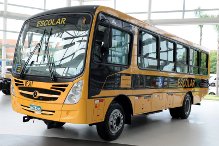 Veículo para o Meio Ambiente
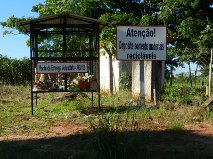 Equipamento de Raio X
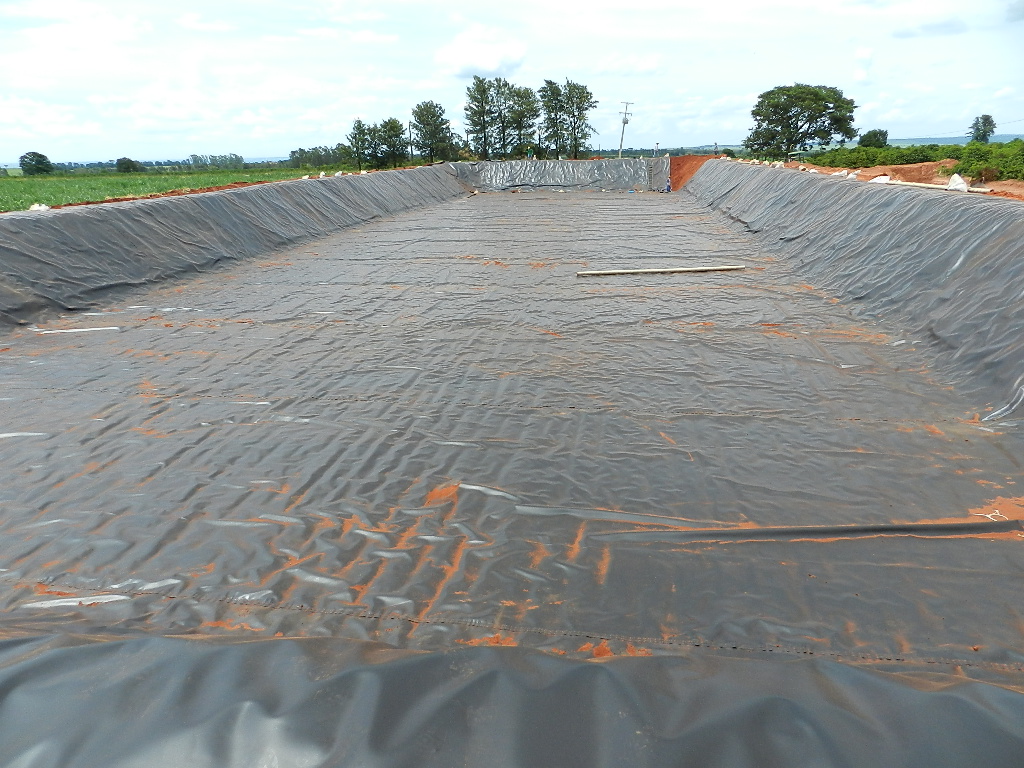 IRRIGAÇÃO ESTRADA PATRÍCIO
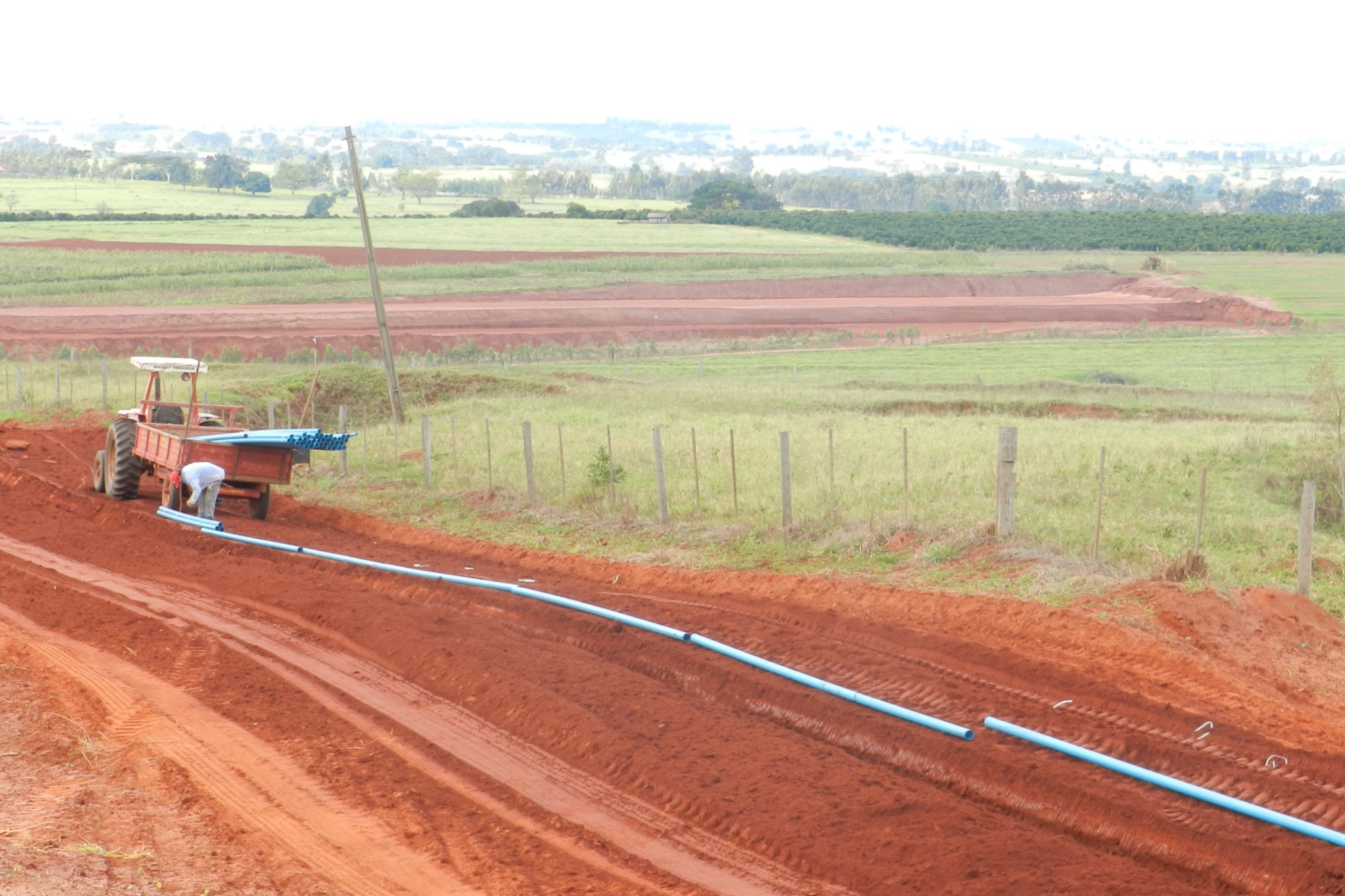 IRRIGAÇÃO SERRA DAS FLORES
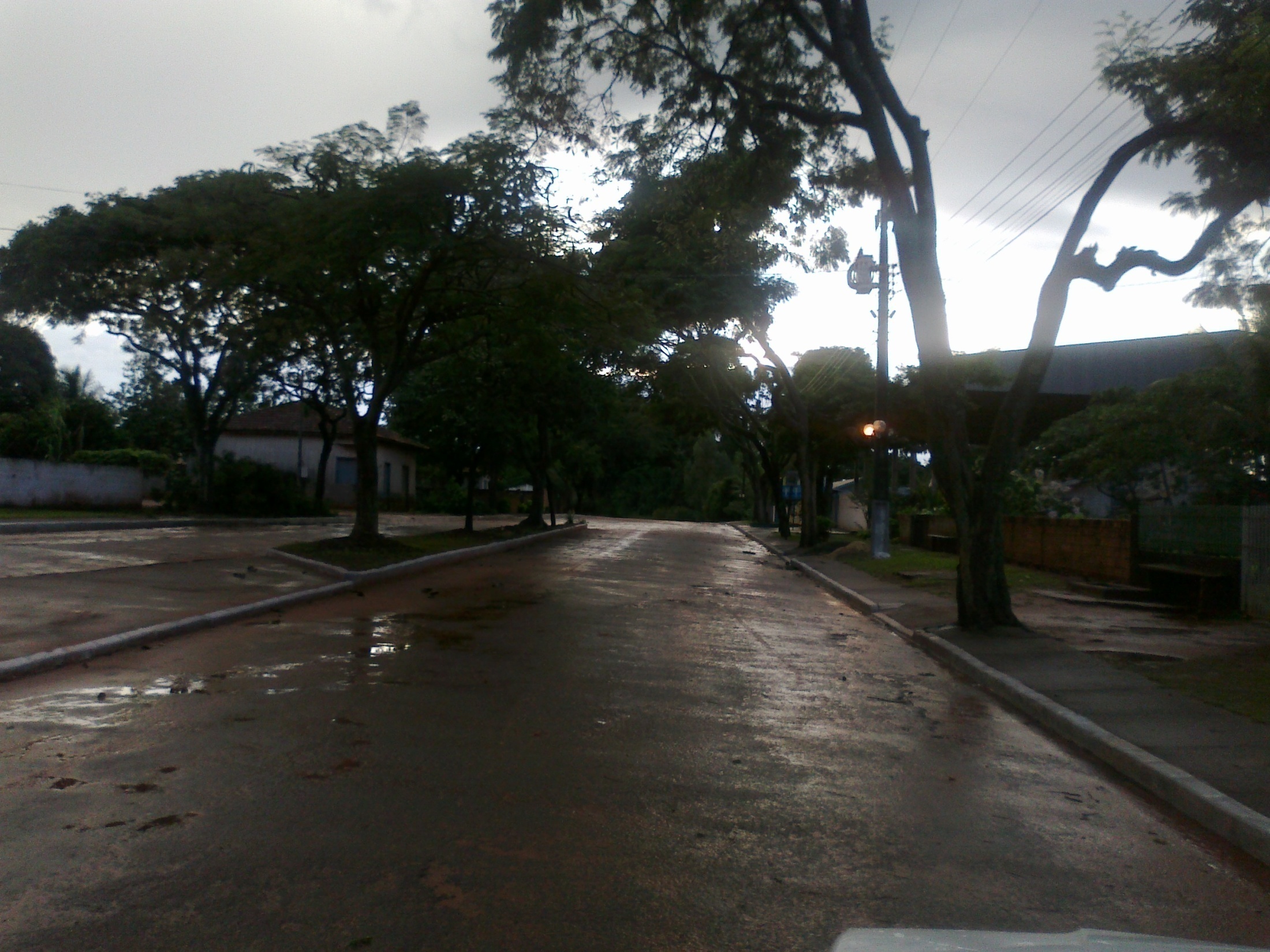 Melhorias no Bairro Gurucaia
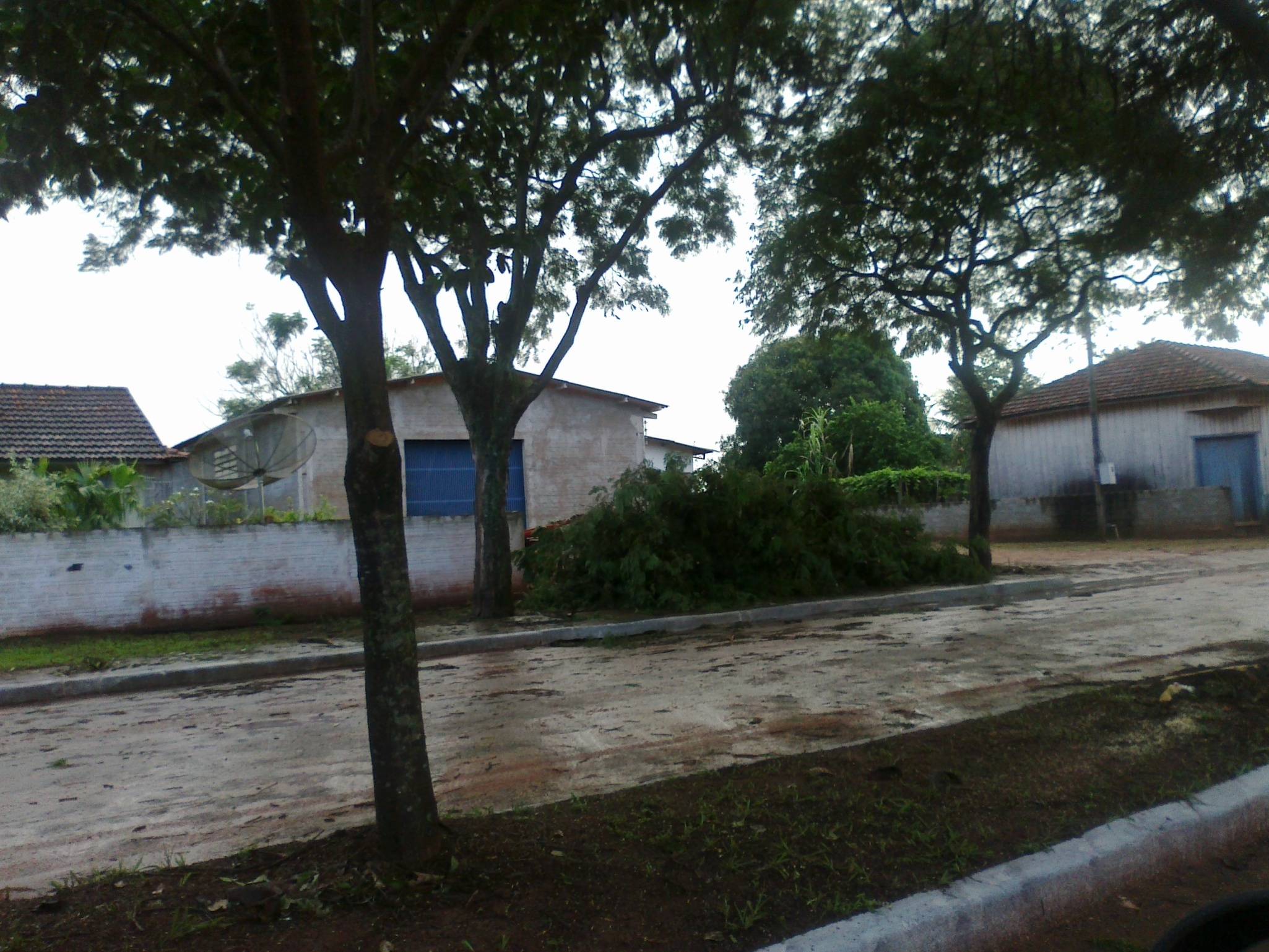 Melhorias no Bairro Gurucaia
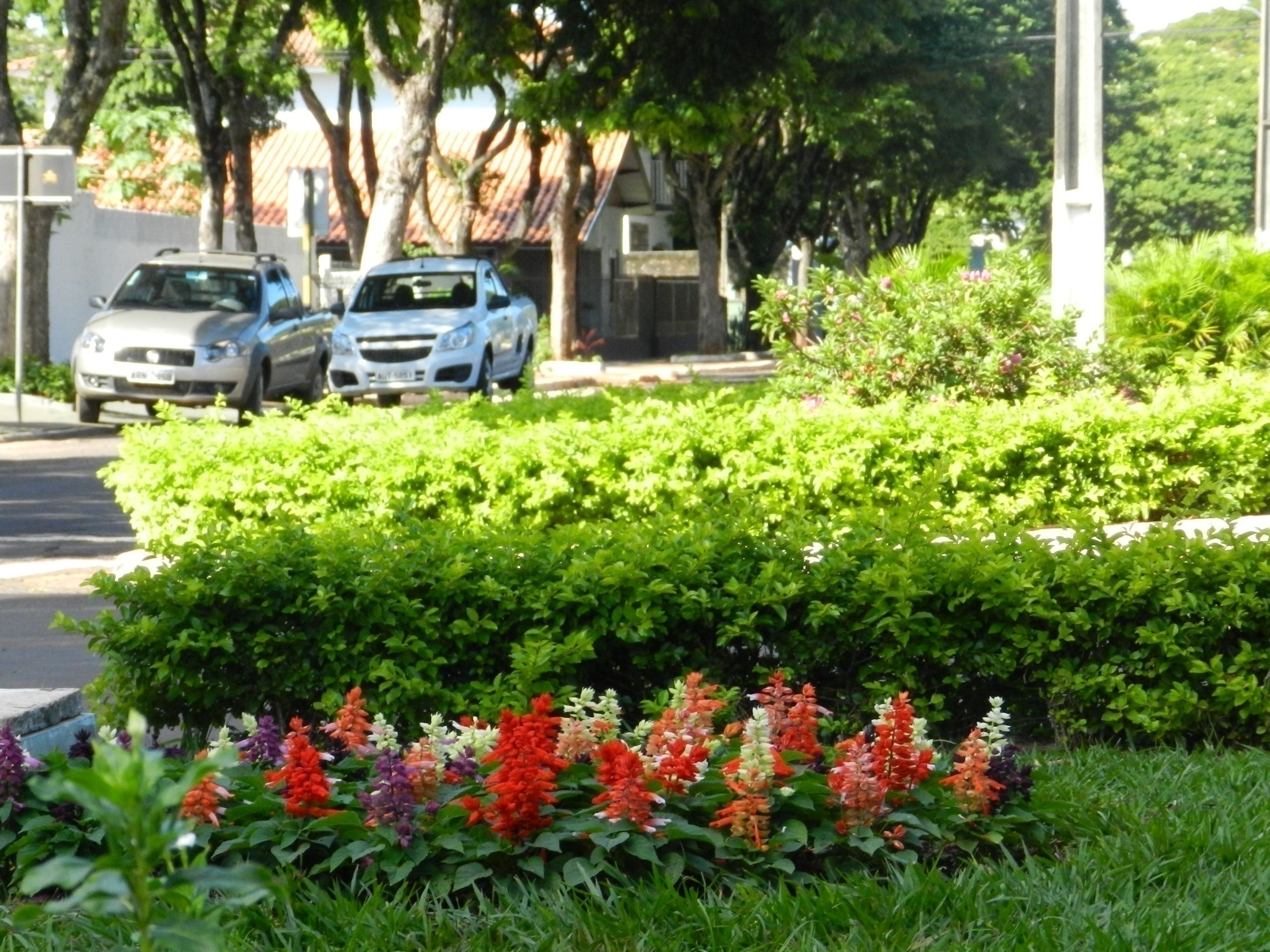 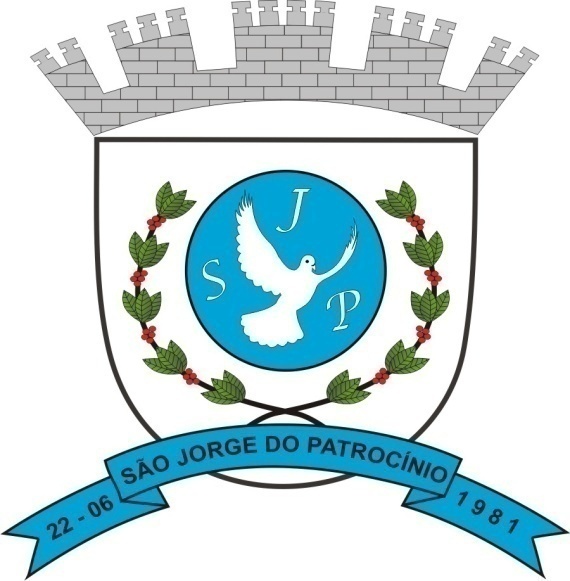